ФИНАНСОВАЯ ГИГИЕНА
Ассоциация Российских Банков
СТАТИСТИКА
Ассоциация российских банковКомитет по повышению уровня финансовой грамотности
2024
2023
2020
2021
2022
2023
карты
счета
СБП
18,0
15,8
7,1
14,2
13,6
4,6
3,3
9,8
2023
СТАТИСТИКА
15,8
2024
2020
2021
2022
2023
карты
счета
СБП
18,0
7,1
4,6
14,2
3,3
13,6
9,8
СТАТИСТИКА
7,9 млрд
7,9 млрд
КРИМИНАЛЬНАЯ ИНЖЕНЕРИЯ
15,8
СТАТИСТИКА
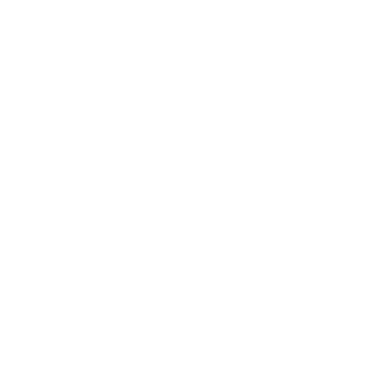 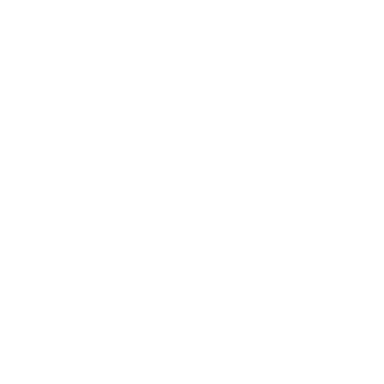 7,9 млрд
7,9 млрд
КРИМИНАЛЬНАЯ ИНЖЕНЕРИЯ
ВЦИОМ:
67% опрошенных разговаривали с мошенниками
17% получали СМС подозрительного содержания

SuperJob:
18% опрошенных звонили ежедневно 
11% теряли деньги из-за действий мошенников
8% теряли деньги несколько раз

84% - 91% ОПРОШЕННЫХ НЕ ПОДДАЮТСЯ НА СХЕМЫ
15,8
ЗВОНКИ
Добрый День, с вами говорит служба безопасности вашего банка. Мы зафиксировали перевод средств…
Здравствуйте, вас беспокоит старший следователь по…
Вам повестка в суд по поводу переводов в пользу экстремистской организации, которые вы совершили…
Вам необходимо срочно продлить действие договора не предоставление услуг связи, для чего необходимо…
Всем пользователям нашего магазина мы бесплатно дарим антивирус, ссылка на установку которого…
В соответствие Постановлению Правительства от пятого десятого вам открыт социальный счет в нашем банке с зачислением на него социальной помощи по федеральному закону от … в сумме триста тысяч рублей, для получения которой вам нужно перейти по ссылке…
Мама, это я! Я совершил преступление…
7,9 млрд
КРИМИНАЛЬНАЯ ИНЖЕНЕРИЯ
ТРИ ГРУППЫ
10%-15%
СТОЙКИЕ

УСИЛЕНИЕ АЛГОРИТМА
ПОТЕНЦИАЛЬНЫЕ ЖЕРТВЫ

ПРОЩУПЫВАНИЕ ПОЧВЫ
«СЛИВ» ПДн
СБОР ИНФОРМАЦИИ
ЖЕРТВЫ

7,9 МЛРД ПОХИЩЕННЫХ СРЕДСТВ
582 ТЫСЯЧИ ОПЕРАЦИЙ
А ПОЧЕМУ ЛЮДИ ВЕРЯТ МОШЕННИКАМ?
СОЦИАЛЬНЫЙ ПАТТЕРН – ШАБЛОН ПОВЕДЕНИЯ
ЧТО ДУМАЕТ МАМА, ЕСЛИ ВЫ НЕ ОТВЕЧАЕТЕ НА ЗВОНОК?
10%-15%
У ВАС РАЗРЯДИЛСЯ ТЕЛЕФОН
ЖЕРТВЫ

7,9 МЛРД ПОХИЩЕННЫХ СРЕДСТВ
582 ТЫСЯЧИ ОПЕРАЦИЙ
СТОЙКИЕ

УСИЛЕНИЕ АЛГОРИТМА
ВЫ УМИРАЕТЕ
ВЫ УЖЕ УМЕРЛИ
ПОТЕНЦИАЛЬНЫЕ ЖЕРТВЫ

ПРОЩУПЫВАНИЕ ПОЧВЫ
«СЛИВ» ПДн
СБОР ИНФОРМАЦИИ
А ПОЧЕМУ ЛЮДИ ВЕРЯТ МОШЕННИКАМ?
СОЦИАЛЬНЫЙ ПАТТЕРН – ШАБЛОН ПОВЕДЕНИЯ
У ВАС РАЗРЯДИЛСЯ ТЕЛЕФОН
ОТКУДА МЫ ЗНАЕМ МАТЕРНЫЕ СЛОВА?
ЧТО ДУМАЕТ МАМА, ЕСЛИ ВЫ НЕ ОТВЕЧАЕТЕ НА ЗВОНОК?
ПРОЧЕЛ НА ЗАБОРЕ
ВЫ УМИРАЕТЕ
ОБЩАЮСЬ С ДРУЗЬЯМИ
КОГДА ЗА РУЛЕМ МОЙ ОТЕЦ
ВЫ УЖЕ УМЕРЛИ
А ПОЧЕМУ ЛЮДИ ВЕРЯТ МОШЕННИКАМ?
СОЦИАЛЬНЫЙ ПАТТЕРН – ШАБЛОН ПОВЕДЕНИЯ
У ВАС РАЗРЯДИЛСЯ ТЕЛЕФОН
ПРИЧИНА ОБНОВЛЕНИЯ ПРИЛОЖЕНИЙ
ЧТО ДУМАЕТ МАМА, ЕСЛИ ВЫ НЕ ОТВЕЧАЕТЕ НА ЗВОНОК?
ХОЧУ НОВУЮ УЛУЧШЕННУЮ ВЕРСИЮ ПРИЛОЖЕНИЯ
ВЫ УМИРАЕТЕ
БЕСИТ КРАСНЫЙ ЗНАЧОК ОПОВЕЩЕНИЯ
ВЫ УЖЕ УМЕРЛИ
НУ МЫ ЖЕ УЧИМ ЛЮДЕЙ ФИНАНСОВОЙ ГРАМОТНОСТИ?
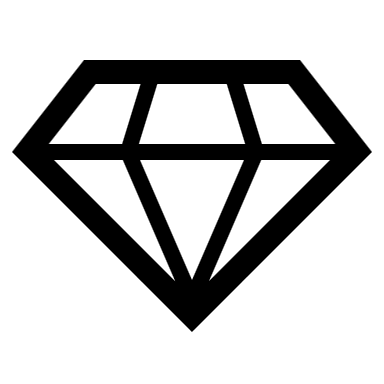 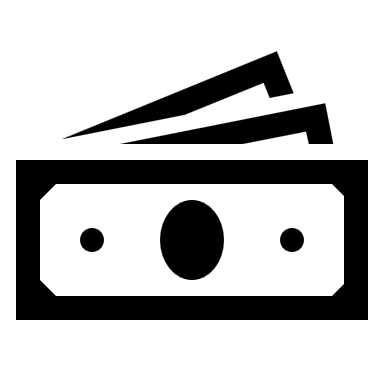 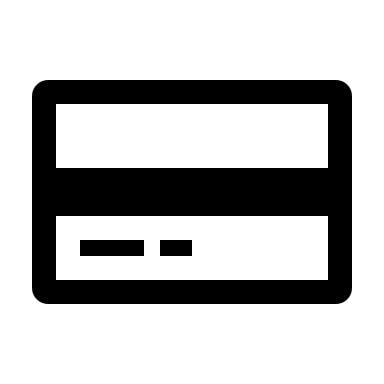 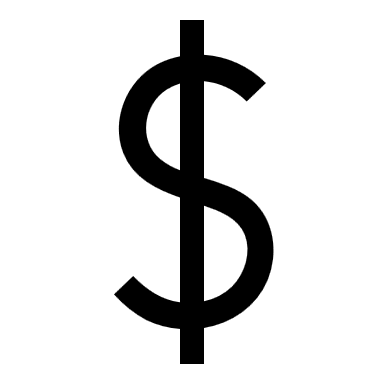 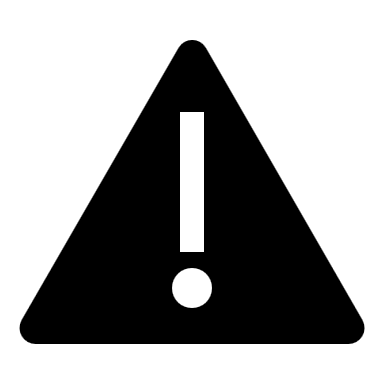 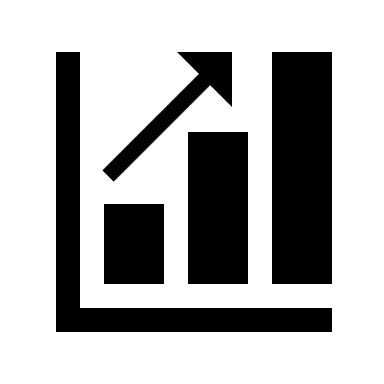 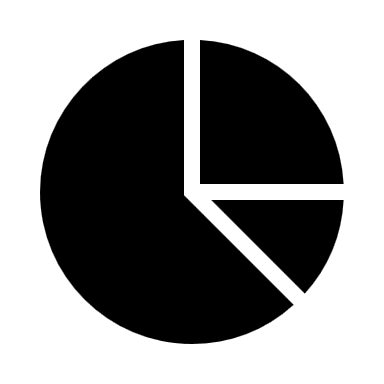 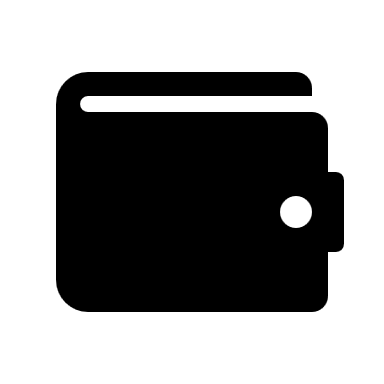 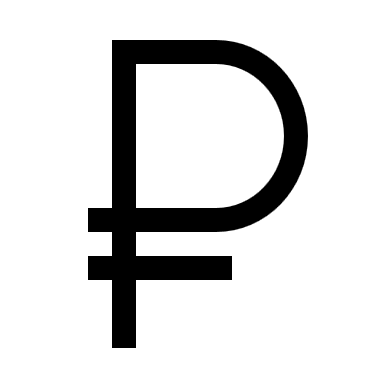 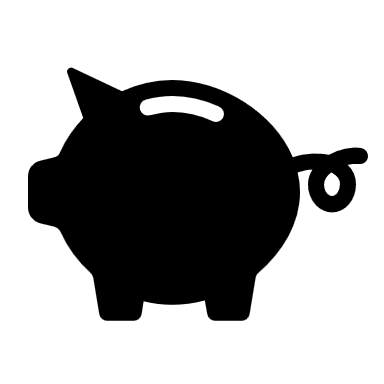 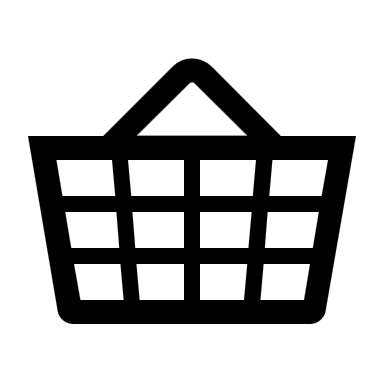 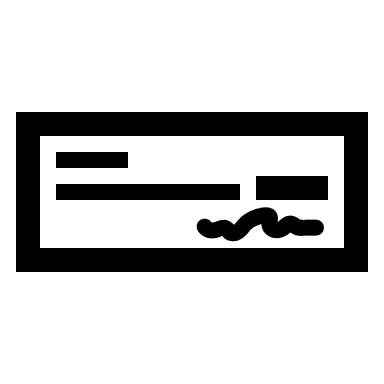 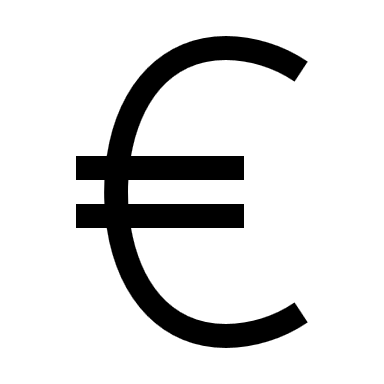 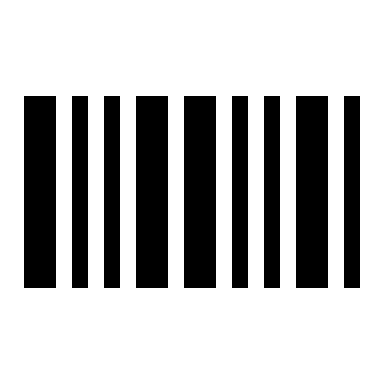 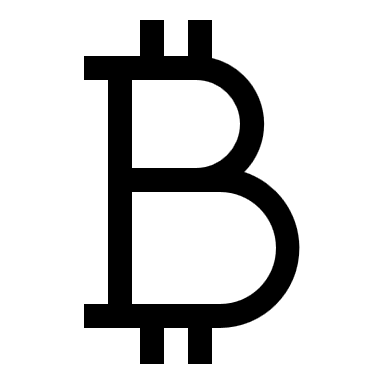 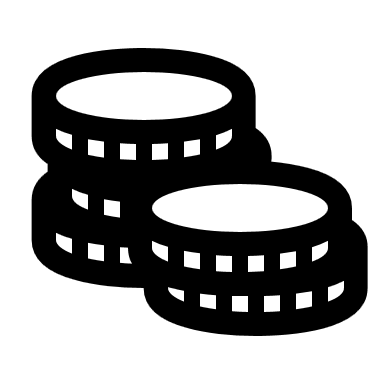 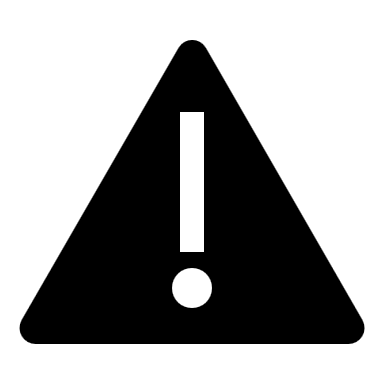 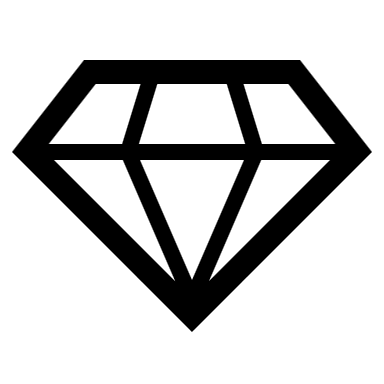 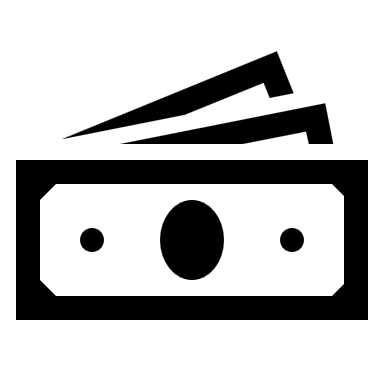 ЕСЛИ ВАМ ПОЗВОНИЛИ и речь идет о ВАШИХ ДЕНЬГАХ, ПЕРСОНАЛЬНЫХ ДАННЫХ, СЧЕТАХ или КАРТАХ и ИЗВЕСТИЕ ЯВНО НЕГАТИВНОЕ – ПРЕКРАТИТЕ РАЗГОВОР И СВЯЖИТЕСЬ ПО ОФИЦИАЛЬНОМУ КАНАЛУ С ТОЙ ОРГАНИЗАЦИЕЙ, ОТ ИМЕНИ КОТОРОЙ ЗВОНИЛИ
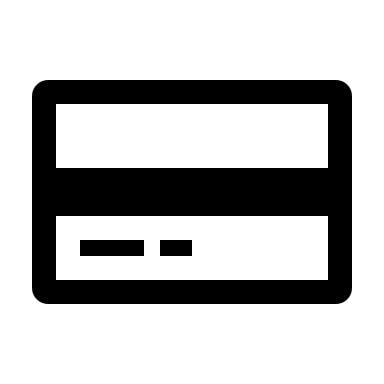 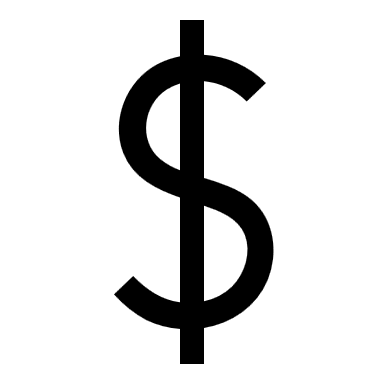 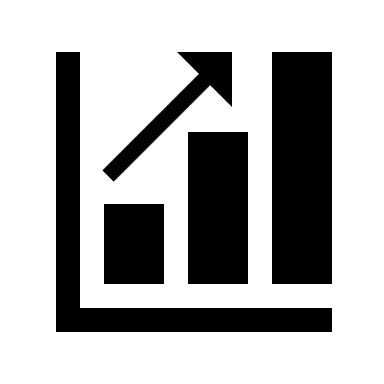 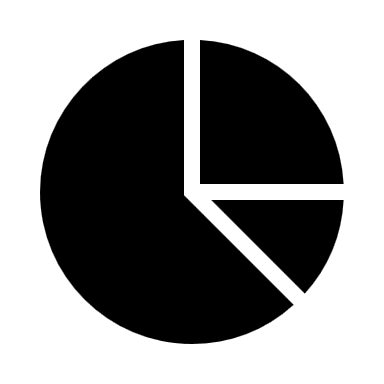 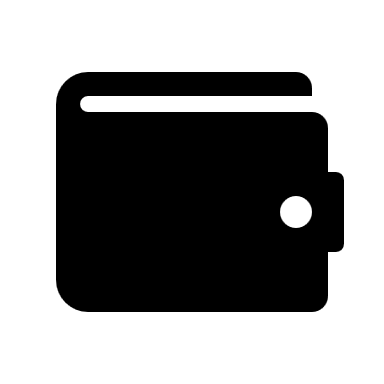 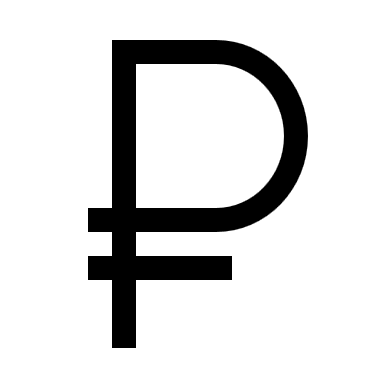 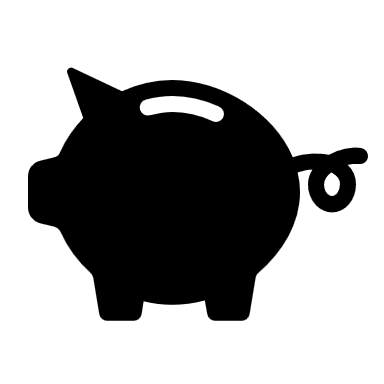 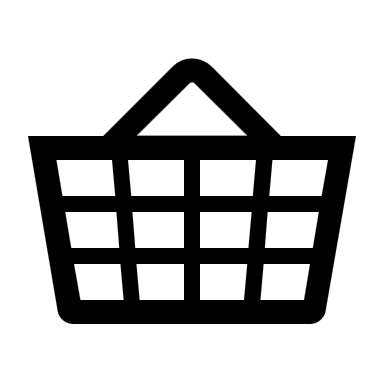 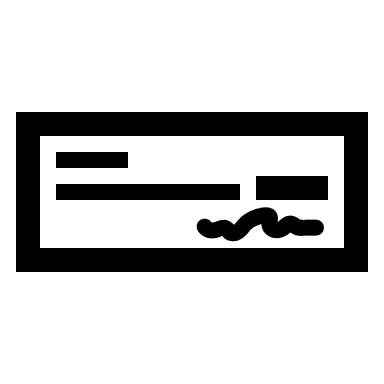 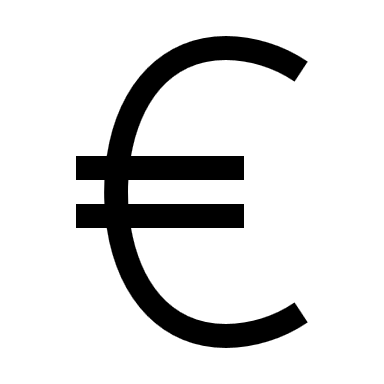 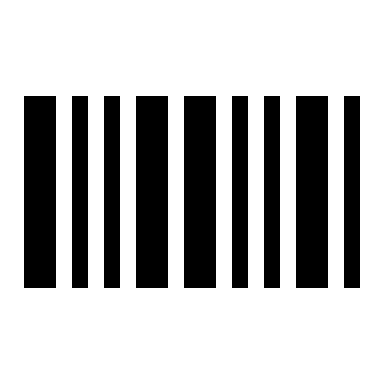 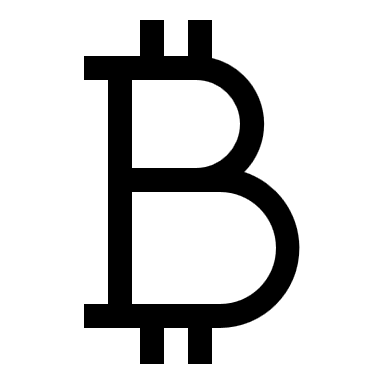 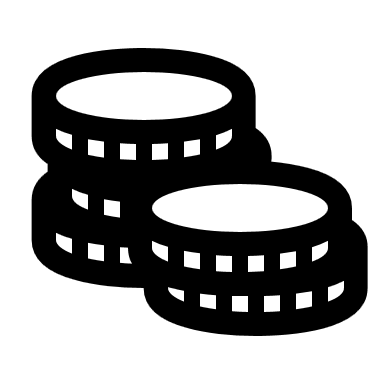 ДИАЛОГ
(_|_)!?!
ЗАЁМ
$~&$!~!
ВКЛАД
“^^~&?
#&^//&?
КРЕДИТ
АКЦИЯ
СТАТИСТИКА
ПРОФИЛАКТИКА
СТАТИСТИКА БАНКА РОССИИ
15,8 млрд
14,2 млрд
РОСТ ОБЪЕМА
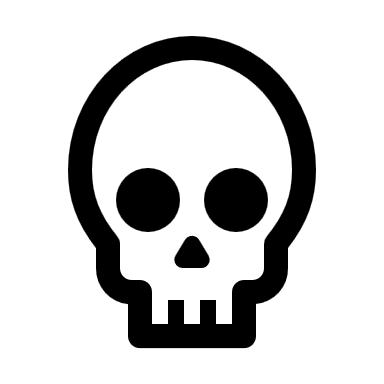 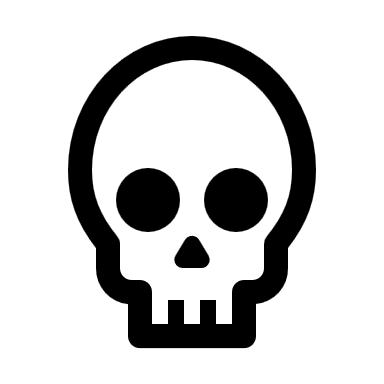 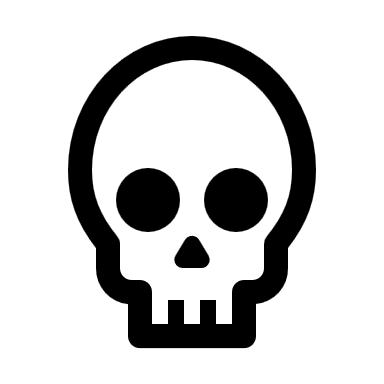 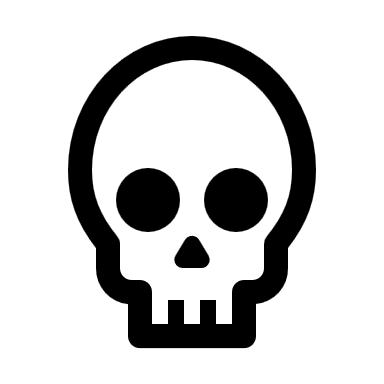 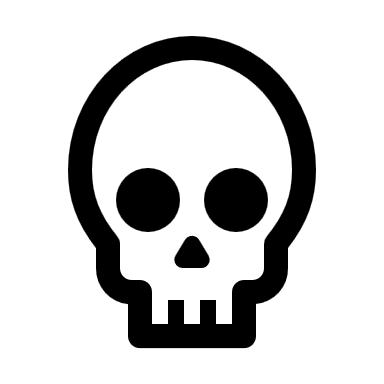 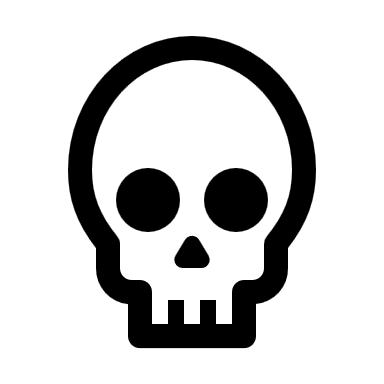 1 165 тыс
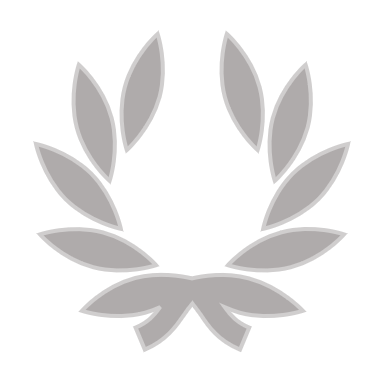 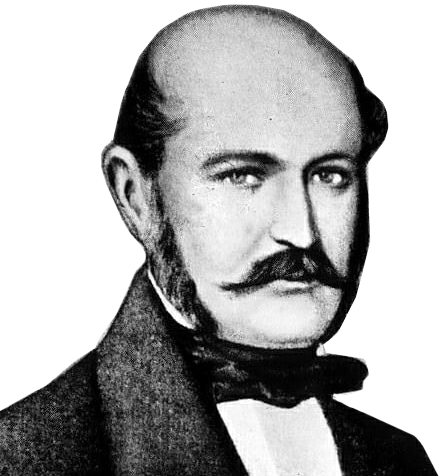 УВЕЛИЧЕНИЕ КОЛИЧЕСТВА
876 тыс
2022
2023
Зиммельвейс
МЕДЛЕННО НО ВЕРНО НАМ СВЕТИТ ГИГИЕНА
ОБЩАЯ ГИГИЕНА
ПСИХИЧЕСКАЯ
ИНФОРМАЦИОННАЯ
ФИНАНСОВАЯ
ПДн
ПАРОЛИ
КОДЫ
ДОСТУП
АНТИВИРУС
ОСТОРОЖНОСТЬ
ПЛАНИРОВАНИЕ
АНАЛИЗ
РИСКИ
ЗОЖ
СОЦЗАЩИТА
ОБЩЕНИЕ
ПОДДЕРЖКА
ИНФОРМИРОВАНИЕ
УВЕРЕННОСТЬ
ЗАЩИЩЕННОСТЬ
РАССУДИТЕЛЬНОСТЬ
УРОВНИ
- = ОБЕСПЕЧЕНИЕ = -
БЭК-ОФИС
БЭК-ОФИС
БЭК-ОФИС
- = ОРГАНИЗАЦИЯ = -
МИДЛ-ОФИС
МИДЛ-ОФИС
МИДЛ-ОФИС
МИДЛ-ОФИС
- = ИСПОЛНИТЕЛИ = -
ФРОНТ-ОФИС
ФРОНТ-ОФИС
ФРОНТ-ОФИС
ФРОНТ-ОФИС
ФРОНТ-ОФИС
ГРАЖДАНИН
ГРАЖДАНИН
ГРАЖДАНИН
ГРАЖДАНИН
ГРАЖДАНИН
ГРАЖДАНИН
ГРАЖДАНИН
ГРАЖДАНИН
ГРАЖДАНИН
АТАКА
- = ОБЕСПЕЧЕНИЕ = -
БЭК-ОФИС
БЭК-ОФИС
БЭК-ОФИС
- = ОРГАНИЗАЦИЯ = -
МИДЛ-ОФИС
МИДЛ-ОФИС
МИДЛ-ОФИС
МИДЛ-ОФИС
- = ИСПОЛНИТЕЛИ = -
ФРОНТ-ОФИС
ФРОНТ-ОФИС
ФРОНТ-ОФИС
ФРОНТ-ОФИС
ФРОНТ-ОФИС
ГРАЖДАНИН
ГРАЖДАНИН
ГРАЖДАНИН
ГРАЖДАНИН
ГРАЖДАНИН
ГРАЖДАНИН
ГРАЖДАНИН
ГРАЖДАНИН
ГРАЖДАНИН
СХЕМА АТАКИ
БАБУШКА
- = ИСПОЛНИТЕЛИ = -
ФРОНТ-ОФИС
ФРОНТ-ОФИС
ФРОНТ-ОФИС
ФРОНТ-ОФИС
ФРОНТ-ОФИС
ГРАЖДАНИН
СХЕМА АТАКИ
ТЫ
БАБУШКА
ДЕДУШКА
ПАПА
МАМА
ПСИХИЧЕСКАЯ
ИНФОРМАЦИОННАЯ
ФИНАНСОВАЯ
БАБУШКА
ТЫ
ЗВОНОК
ЗВОНОК
ЗВОНОК
ЗВОНОК
ЗВОНОК
ЗВОНОК
«НАПУГАТЬ»
«НАПУГАТЬ»
«НАПУГАТЬ»
«НАПУГАТЬ»
«НАПУГАТЬ»
«НАПУГАТЬ»
«СПАСТИ»
«СПАСТИ»
«СПАСТИ»
«СПАСТИ»
«СПАСТИ»
«СПАСТИ»
ПЕРЕВОД СРЕДСТВ
ПЕРЕВОД СРЕДСТВ
ПЕРЕВОД СРЕДСТВ
ПЕРЕВОД СРЕДСТВ
ПЕРЕВОД СРЕДСТВ
ПЕРЕВОД СРЕДСТВ
УЩЕРБ
ПРОТИВОСТОЯНИЕ - ЗВОНОК
ТЫ
ПРЕРВАТЬ РАЗГОВОР
ЗВОНОК
БЛОКИРОВАНИЕ ПОДОЗРИТЕЛЬНЫХ НОМЕРОВ
«НАПУГАТЬ»
«СПАСТИ»
ПЕРЕВОД СРЕДСТВ
УЩЕРБ
ПРОТИВОСТОЯНИЕ - ИСПУГ
ТЫ
ЗВОНОК
СОХРАНЯТЬ СПОКОЙСТВИЕ
«НАПУГАТЬ»
ОБРАТИТЬСЯ ЗА ПОМОЩЬЮ
«СПАСТИ»
ПЕРЕВОД СРЕДСТВ
УЩЕРБ
ПРОТИВОСТОЯНИЕ - СПАСЕНИЕ
ТЫ
ЗВОНОК
«НАПУГАТЬ»
ОЦЕНИТЬ «СПАСЕНИЕ»
ВЗЯТЬ ПАУЗУ
«СПАСТИ»
ПЕРЕВОД СРЕДСТВ
УЩЕРБ
ПРОТИВОСТОЯНИЕ – ОПЕРАЦИЯ
ТЫ
ЗВОНОК
«НАПУГАТЬ»
«СПАСТИ»
СОВЕТ СПЕЦИАЛИСТА
БЛОКИРОВКА ОПЕРАЦИЙ
ПЕРЕВОД СРЕДСТВ
УЩЕРБ
ПРЕТЕКСТИНГ
а
б
ф1
у1
ф2
ТЫ
ё
в
е2
ж
т1
у2
у3
с2
ЗВОНОК
«НАПУГАТЬ»
е1
д
р1
г
п1
р2
з
с1
«СПАСТИ»
ПЕРЕВОД СРЕДСТВ
о
м
н
п2
л
й
и
к
УЩЕРБ
ПРЕТЕКСТИНГ
«НАПУГАТЬ»
«СПАСТИ»
ПОМНИТЕ! АЛГОРИТМ МОЖНО СЛОМАТЬ В ЛЮБОМ МЕСТЕ! 
В ЛЮБОМ МЕСТЕ РАЗГОВОРА МОЖНО СДЕЛАТЬ ПАУЗУ!
В ЛЮБОМ МЕСТЕ ОБЩЕНИЯ МОЖНО ПРЕКРАТИТЬ РАЗГОВОР!

ТОЛЬКО ТАК МОЖНО ОСТАНОВИТЬ ПОТЕРЮ СРЕДСТВ!
У МЕНЯ ЗАЗВОНИЛ ТЕЛЕФОН
КТО ГОВОРИТ?
ВЫЯСНЯЕМ, КТО ЗВОНИТ
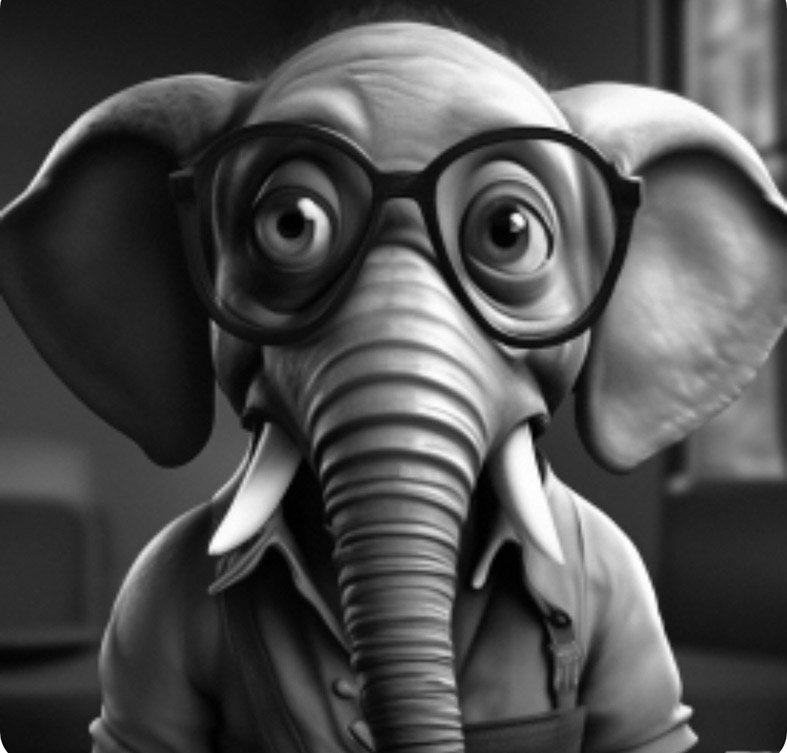 1.
ВЫЯСНЯЕМ, ИЗ КАКОЙ ОРГАНИЗАЦИИ ЗВОНОК
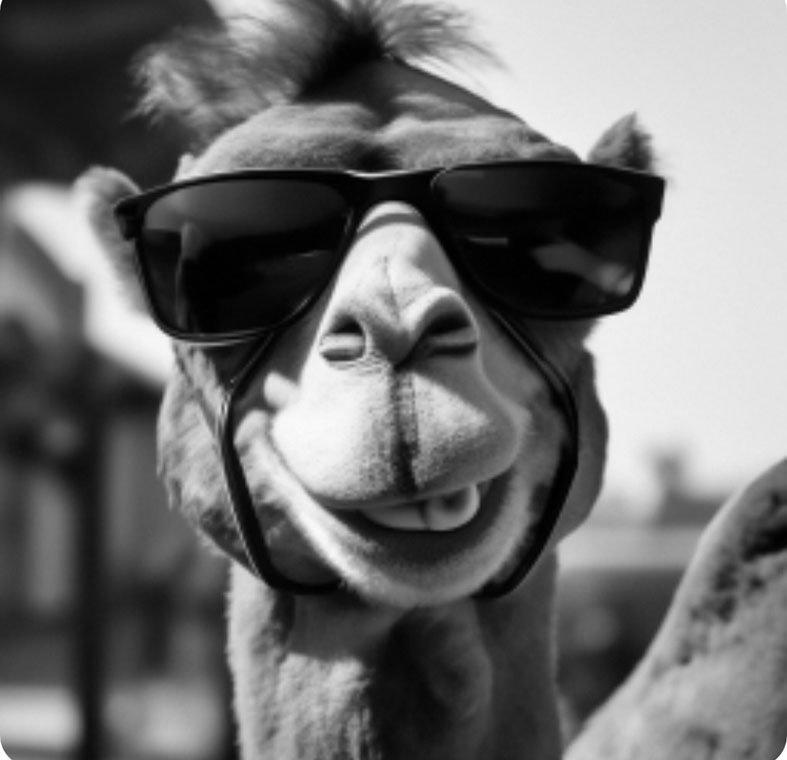 2.
ОТКУДА?
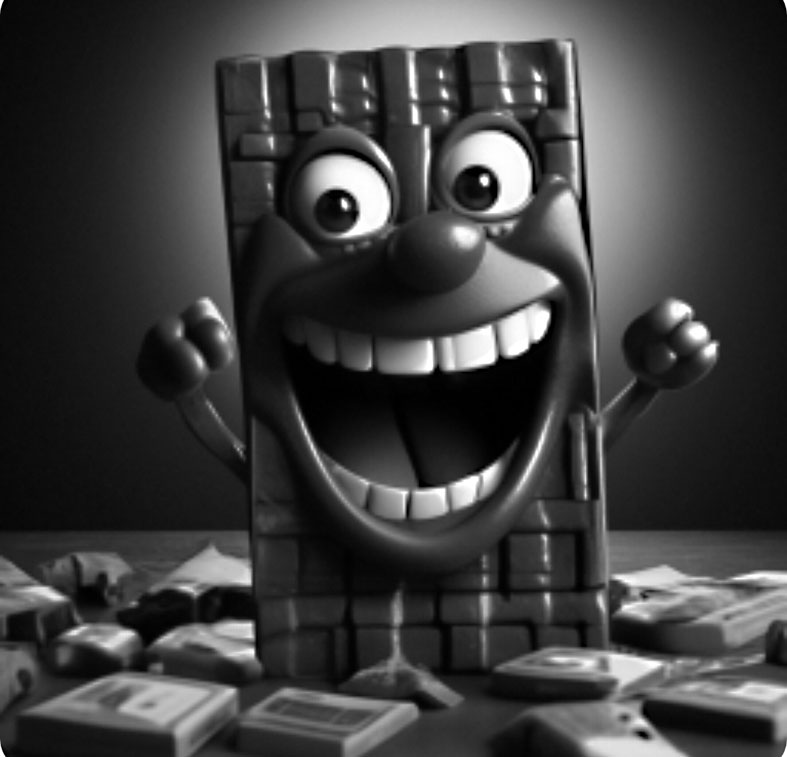 ЧТО ВАМ НАДО?
ВЫЯСНЯЕМ, ПО КАКОМУ ПОВОДУ ЗВОНОК
3.
4.
ПРЕКРАЩАЕМ РАЗГОВОР. СООБЩАЕМ О ЗВОНКЕ
ЭТИХ ТРЕХ ВОПРОСОВ ДОСТАТОЧНО
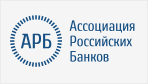 Ассоциация Российских Банков
Комитет по повышению финансовой грамотности
Сёмов Максим
semov@msk.atb.su
- 8 903 769 26 97 -